BÀI 2:  CHUYỂN ĐỘNG THẲNG ĐỀU
I.CHUYỂN ĐỘNG THẲNG ĐỀU
 1.Tốc độ trung bình
Trong đó: 
+S : Quãng đường vật đi được (m, km…)
+t : Thời gian vật đi hết quãng đường đó (s, h…)
       : Tốc độ trung bình (m/s, km/h…)
O
A
B
C
D
2. Chuyển động thẳng đều :
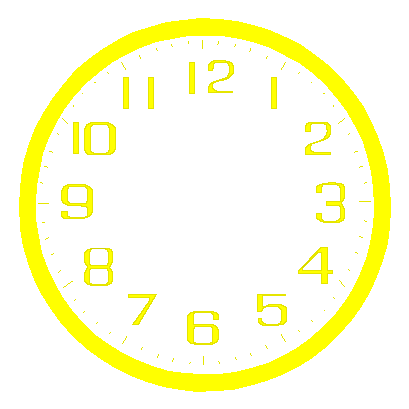 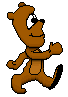 -Chuyển động thẳng đều là chuyển động có quỹ đạo là đường thẳng và có tốc độ trung bình như nhau trên mọi quãng đường.

3. Quãng đường đi được trong chuyển động thẳng đều:
-Trong chuyển động thẳng đều quãng đường đi được s tỉ lệ thuận với thời gian chuyển động t
II. PHƯƠNG TRÌNH CHUYỂN ĐỘNG VÀ ĐỒ THỊ TỌA ĐỘ - THỜI GIAN CỦA CHUYỂN ĐỘNG THẲNG ĐỀU.
1.Phương trình chuyển động thẳng đều
Giả sử có một chất điểm M, xuất phát từ một điểm A trên đường thẳng Ox với tốc độ v.
Điểm A cách gốc O một khoảng 
Lấy mốc thời gian là lúc chất điểm bắt đầu chuyển động. 
Tọa độ của chất điểm sau thời gian chuyển động t sẽ là:
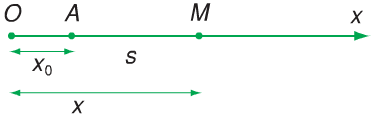 x = x0 + S = x0 + vt
x
x0
t
2. Đồ thị toạ độ- thời gian của chuyển động thẳng đều:
Phương trình tọa độ - thời gian: x = x0 + vt
-Đồ thị toạ độ- thời gian biểu diễn sự phụ thuộc của toạ độ của vật chuyển động theo thời gian, có dạng là đường thẳng trong hệ trục xOt.
x   (m)
v > 0
O
t (s)
x   (m)
x0
x
v < 0
O
t (s)
t
Ví dụ: Giả sử một chất điểm M chuyển động thẳng đều có phương trình chuyển động: x = 20 + 20t (km,h). Vẽ đồ thị chuyển động của chất điểm M.
B. CÁC DẠNG BÀI TẬP VÀ PHƯƠNG PHÁP GIẢI :
DANG 1:TÍNH TỐC ĐỘ TRUNG BÌNH VÀ QUÃNG ĐƯỜNG ĐI ĐƯỢC.
− Ta có công thức tính tốc độ trung bình:
VÍ DỤ MINH HỌA
Ví dụ  1: Một chiếc xe ô tô xuất phát từ A lúc 6 giờ sáng, chuyển động thẳng đều tới B, cách A 120 km. Tính tốc độ của xe, biết rằng xe tới B lúc 8 giờ 30 phút.
ĐS: 48 km/h.
Ví dụ  2: Một máy bay phản lực có tốc độ 700 km/h. Nếu muốn bay liên tục trên khoảng cách 1400 km thì máy bay này phải bay trong thời gian là bao nhiêu?
ĐS: 2h.
Ví dụ  3: Một ô tô đi trên con đường bằng phẳng với v = 60 km/h, trong thời gian 5 phút, sau đó lên dốc 3 phút với v = 40 km/h. Coi ôtô chuyển động thẳng đều. Tính quãng đường ô tô đã đi trong cả giai đoạn.
ĐS: 7 km.
Ví dụ  4: Cho một xe ô tô chạy trên một quãng đường trong 5 giờ. Biết 2 giờ đầu xe chạy với tốc độ trung bình là 60 km/h và 3 giờ sau xe chạy với tốc độ trung bình 40km/h. Tính tốc độ trung bình của xe trong suốt thời gian chuyển động.
ĐS: 48 km/h
Ví dụ  5: Một chiếc xe trong 2 giờ đầu chuyển động với tốc độ 20 km/h, trong 3 giờ tiếp theo chuyển động với tốc độ 30 km/h. Tính tốc độ của xe trên cả quãng đường.
ĐS: 26km/h
Ví dụ  6: Một xe chạy trong 6 giờ: 2 giờ đầu đi với vận tốc 20 km/h, 3 giờ tiếp theo đi với vận tốc 30 km/h, 1 giờ còn lại đi với vận tốc 14 km/h. Tính vận tốc trung bình của xa trong suốt thời gian chuyển động.
ĐS: 24km/h
Ví dụ  7: Một ôtô chuyển động trong 50 km đầu với vận tốc 25 km/h, 70 km còn lại ôtô chuyển động với vận tốc 35 km/h. Tính tốc độ trung bình của ôtô trong suốt quãng đường chuyển động
ĐS: 30km/h.
Ví dụ  8: Một xe ô tô chạy trong 1 giờ đầu với vận tốc 40 km/h, trong 1 giờ tiếp theo nó chạy với vận tốc gấp rưỡi vận tốc ban đầu. Tính quãng đường xe đã đi.
ĐS:100Km
Ví dụ  9: Một xe đi nửa đoạn đường đầu tiên với tốc độ trung bình v1 = 12 km/h và nửa đoạn đường sau với tốc độ trung bình v2 = 20 km/h. Tính tốc độ trung bình trên cả đoạn đường.
ĐS: 15km/h
Ví dụ  10: Một ôtô chuyển động  nữa đoạn đường đầu tiên với vận tốc 12km/h, nữa đoạn đường còn lại chuyển động  với vận tốc 20 km/h. Tính tốc độ trung bình của ôtô trong suốt thời gian chuyển động
Ví dụ  11: Một ôtô chuyển động trong 1/3 quãng đường đầu tiên với vận tốc 30 km/h, 1/3 quãng đường kế tiếp với vận tốc 20 km/h, phần còn lại ôtô chuyển động  với vận tốc 10 km/h. Tính tốc độ trung bình của ôtô trong suốt thời gian chuyển động
Bài 1: Một xe ô tô chạy trong 1 giờ đầu với vận tốc 40 km/h, trong 1 giờ tiếp theo nó chạy với vận tốc gấp rưỡi vận tốc ban đầu. Tính quãng đường xe đã đi.
ĐS:100Km.
Bài 2: Một ôtô chuyển động trong 6 giờ. Trong 2 giờ đầu ôtô chuyển động với vận tốc 20 km/h, trong 3 giờ kế tiếp ô tô chuyển động với vận tốc 40 km/h, trong giờ còn lại ôtô chuyển động với vận tốc 14 km/h. Tính tốc độ trung bình của ôtô trong suốt thời gian chuyển động
ĐS: 29 km/h.
Bài 3: Một chiếc xe trong 2 giờ đầu chuyển động với tốc độ 20 km/h, trong 3 giờ tiếp theo chuyển động với tốc độ 30 km/h. Tính tốc độ của xe trên cả quãng đường.
ĐS: 26 km/h.
Bài 4: Một chất điểm đi hết quãng đường S trong thời gian t . Trong nửa thời gian đầu chất điểm đi với vận tốc 60 km/h , trong nửa thời gian còn lại đi với vận tốc 120km/h. Tính tốc độ trung bình trên cả đoạn đường.
ĐS: 90 km/h.
Bài 5:(*)Một ô tô chuyển động với vận tốc 60km/h trên nữa đoạn đường đầu, trong nữa đoạn đường còn lại ôtô chuyển động nữa thời gian đầu với vận tốc 40 km/h và nữa thời gian còn lại ôtô chuyển động với vận tốc 20km/h.  Tính tốc độ trung bình của ôtô trong suốt quãng đường chuyển động
ĐS: 40 km/h.

Bài 6: Một ô tô chuyển động từ A đến B, trong nửa phần đầu đoạn đường AB xe đi với vận tốc 120 km/h. Trong nửa đoạn đường còn lại ô tô đi nửa thời gian đầu với vận tốc 80 km/h và nửa thời gian sau 40 km/h. Tính tốc độ trung bình trên cả đoạn đường.
ĐS: 80 km/h.
DẠNH 2: VIẾT PHƯƠNG TRÌNH CHUYỂN ĐỘNG. XÁC ĐỊNH THỜI ĐIỂM, THỜI GIAN.
− Ta có phương trình chuyển động của một vật chuyển động thẳng đều:
− Nếu thiết lập phương trình chuyển động của một vật 
+ Chọn hệ quy chiếu (chiều dương, gốc tọa độ, gốc thời gian )
+  Xác định các giá trị trong phương trình chuyển động
Nếu:
Nếu:
Chú ý: 
1.Dấu của tọa độ ban đầu
+Nếu x0 = 0: vật ở gốc toạ độ O
+Nếu x0 > 0: vật ở phía dương của Ox
+Nếu x0 < 0: vật ớ phía âm của Ox
2.Dấu của vận tốc
Vận tốc là đại lượng véc tơ. Véc tơ vận tốc luôn cùng hướng với hướng chuyển động của vật:
-Chiều chuyển động của vật cùng chiều dương của hệ quy chiếu thì  v > 0
-Chiều chuyển động của vật ngược chiều dương của hệ quy chiếu thì  v < 0
VÍ DỤ MINH HỌA
Ví dụ 1: Một ô tô khởi hành lúc 6h tại bến A cách trung tâm thành phố 4 km chuyển  động thẳng đều về B với tốc độ 40 km/h.
a. Lập phương trình chuyển động của ô tô trường hợp chọn :
- Gốc toạ độ tại trung tâm thành phố, chiều dương cùng chiều chuyển động, gốc thời gian lúc 6h
- Gốc toạ độ tại bến A, chiều dương cùng chiều chuyển động, gốc thời gian lúc 6h 
- Gốc toạ độ tại bến A, chiều dương cùng chiều chuyển động, gốc thời gian lúc 0h
b. Lúc 8h 30phút ô tô cách  trung tâm thành phố  bao nhiêu km ?
ĐS : a. x = 4 + 40t, x = 40t, x =40(t – 6) ; b. 104km
- Gốc toạ độ tại bến A, chiều dương cùng chiều chuyển động, gốc thời gian lúc 6h 
- Gốc toạ độ tại bến A, chiều dương cùng chiều chuyển động, gốc thời gian lúc 0h
b. Lúc 8h 30phút ô tô cách  trung tâm thành phố  bao nhiêu km ?
Ví dụ 2: Phương trình chuyển động thẳng dọc theo Ox của chất điểm có dạng: x = -10+40t (km), với t đo bằng giờ. Tính quãng đường đi được của chất điểm sau 1 giờ 30 phút chuyển động.
ĐS: 60km
Ví dụ 3: Lúc 7 giờ một ô tô khởi hành với tốc độ 60km/h từ điểm A tới điểm B. Coi chuyển động của ô tô là thẳng đều. Nếu chọn trục toạ độ Ox trùng với đường chuyển động của ô tô, chiều dương hướng từ A đến B, gốc toạ độ O nằm giữa A và B và cách A 10km, gốc thời gian là lúc 7 giờ. Viết phương trình chuyển động của ô tô.
ĐS: x=10+60t (km).
Ví dụ 4: Lúc 7 giờ, ô tô thứ nhất đi qua điểm A, ô tô thứ 2 đi qua điểm B cách A 10km. Xe đi qua A với vận tốc 50km/h, đi qua B với vận tốc 40km/h. Biết hai xe chuyển động cùng chiều theo hướng từ A đến B. Coi chuyển động của hai ô tô là chuyển động đều. Chọn trục Ox trùng với chiều chuyển động, gốc O tại A, chiều dương từ A đến B, gốc thời gian là lúc 7h. Viết phương trình chuyển động của mỗi xe.
ĐS :
Ví dụ 5: Lúc 7 giờ, xe ô tô thứ nhất đi qua A chuyển động thẳng đều về B với tốc độ v1 =40km/h. Nửa giờ sau, xe ô tô thứ hai chuyển động thẳng đều từ B đến A và gặp xe thứ nhất lúc 8 giờ 30 phút. Biết AB=130km. 
Chọn trục Ox trùng với đường AB, gốc O tại A, chiều dương hướng từ A sang B. Gốc thời gian là lúc 7 giờ . Viết phương trình chuyển động của mỗi xe.
ĐS :
BÀI TẬP VẬN DỤNG
Bài 1: Lúc 6h, một ô tô khởi hành từ O, chuyển động thẳng đều với tốc độ 50km/h. Nếu chọn trục toạ độ trùng với đường thẳng chuyển động, gốc toạ độ ở O, chiều dương ngược chiều với chuyển động, gốc thời gian là lúc 6h. Viết phương trình chuyển động của ô tô.
ĐS: x = -50 km
Bài 2: Lúc 7giờ sáng  một người đi thẳng từ tỉnh A đi về phía tỉnh B với tốc độ 25km/h. Chọn trục Ox trùng với AB, gốc O tại A, chiều dương từ A đến B, gốc thời gian là lúc 7h. Viết phương trình chuyển động và cho biết lúc 10 giờ người đó ở đâu?			
ĐS : x = 25t ; cách A 75km.
Bài 3: Hãy viết phương trình chuyển động của một ô tô chuyển động thẳng đều biết rằng ô tô chuyển động theo chiều âm với vận tốc 36 km/h và ở thời điểm 1,5h thì xe có tọa độ 6km 
ĐS:x=60-36t (km,h).
Bài 4: Hãy viết phương trình chuyển động của một ô tô chuyển động thẳng đều biết rằng tại t1 = 2h thì tọa độ của xe là x1 = 40km và tại t2 = 3h thì tọa độ của xe là x2 = 90 km
ĐS: x= -60 + 50t (km, h).
Bài 5: Một chất điểm chuyển động thẳng đều với vận tốc v = 4m/s. Lúc t = 1 s chất điểm có toạ độ x = 5m. Viết phương trình chuyển động của chất điểm, với thời gian đo bằng giây.
ĐS: x = 1 + 4t (m).
Bài 6: Lúc 7 giờ, một người đi xe đạp đuổi theo một người đi bộ đã đi được 10 km .Tốc độ của xe đạp là 15 km/h và của người đi bộ 5 km/h .Tìm vị trí và thời điểm lúc người xe đạp đuổi kịp người đi bộ .
ĐS : Lúc 8h, x = 15km
Bài 7: Một ô tô xuất phát từ A lúc 6 giờ sáng chuyển động thẳng đều tới B lúc 8 giờ 30 phút, khoảng cách từ A đến B là 250 km.
a. Tính vận tốc của xe.
b. Xe dừng lại ở B 30 phút và chuyển động ngược về A với tốc độ 62,5 km/h thì xe về đến A lúc mấy giờ?
ĐS: 100km/h;  13h (1h chiều)
Bài 8: Một vận động viên xe đạp xuất phát tại A lúc 6 giờ sáng, chuyển động thẳng đều tới B với tốc độ 54 km/h. Khoảng cách từ A đến B là 135 km. Tính thời gian và thời điểm khi xe tới được B.
ĐS: 8h30 
Bài 9: Một ô tô xuất phát từ A lúc 6 giờ sáng, chuyển động thẳng đều tới B, cách A 150 km.
a. Tính vận tốc của ô tô, biết rằng nó tới B lúc 8 giờ 30 phút.
b. Sau 30 phút ô tô lại chuyển động ngược về A với tốc độ 50 km/h. Hỏi mấy giờ ô tô về đến A?.
ĐS: 60km/h; 12h
DẠNG 3: CHO HAI VẬT CHUYỂN ĐỘNG XÁC ĐỊNH THỜI ĐIỂM, VỊ TRÍ HAI VẬT GẶP NHAU.
* Xác định phương trình chuyển động của chất điểm 1(xe thứ nhất):
* Xác định phương trình chuyển động của chất điểm 2(Xe thứ hai):
* Thời điểm và vị trí hai chất điểm gặp nhau:
Hai xe gặp nhau khi chúng có cùng tọa độ hay : x1 = x2
–Giải phương trình ta tìm được t = ? Suy ra thời điểm cần tìm. 
– Thay t = ? Vừa tìm được vào x1 (hoặc x2 )
*Khoảng cách giữa hai chất điểm:
* Nếu xác định thời điểm để khoảng cách hai vật bằng b
VÍ DỤ MINH HỌA
Ví dụ  1:  Hai bến xe A và B cách nhau 100 km. Cùng một lúc có hai ôtô chuyển động thẳng đều cùng chiều ( từ A sang B ) . Vận tốc của ôtô chạy từ A là 60 km/h và của xe ôtô chạy từ B là 40 km/h. Chọn bến xe A làm mốc : 
a.Viết phương trình chuyển động của mỗi xe ôtô 
b. Xác định tọa độ hai xe gặp nhau.
c. Khoảng cách hai xe sau 2 giờ kể từ lúc xuất phát.
Ví dụ  2: Hai bến xe A và B cách nhau 130 km, hai ôtô chuyển động thẳng đều hướng vào nhau. Vận tốc của ôtô chạy từ A là 30 km/h và của xe ôtô chạy từ B là 20 km/h, xe B xuất phát trễ hơn xe A một giờ. 
a.Viết phương trình chuyển động của mỗi xe ôtô
b. Xác định tọa độ hai xe gặp nhau.
c. Khoảng cách hai xe sau một giờ kể từ khi xe B xuất phát.
Ví dụ  3: Lúc 8h hai ô tô cùng khởi hành từ hai địa điểm A và B cánh nhau 96 km và đi ngược chiều nhau. Vốc độ của xe đi từ A là 36 km/h , của xe đi từ B là 28 km/h .
a. Lập phương trình chuyển động của hai xe .
b. Tìm vị trí của hai xe và khoảng cách giữa chúng lúc 9h.
c. Xác định vị trí và thời điểm lúc hai xe gặp nhau.
Ví dụ  4: Lúc 7h một ô tô khởi hành từ A với vận tốc 40km/h để về B. Nửa giờ sau một ô tô thứ hai đi từ B về A với vận tốc 50km/h. Biết đoạn đường AB dài 110km và coi 2 xe chuyển động thẳng đều 
a.Lúc 8h và lúc 9h hai xe ở vị trí nào ? khoảng cách giữa 2 xe là bao nhiêu?
b.Xác định thời điểm và vị trí 2 xe gặp nhau.
BÀI TẬP VẬN DỤNG
 Bài 1: Lúc 8h hai ô tô cùng khởi hành từ hai địa điểm A và B cánh nhau 96 km và đi ngược chiều nhau. Vốc độ của xe đi từ A là 36 km/h , của xe đi từ B là 28 km/h .
a. Lập phương trình chuyển động của hai xe .
b. Tìm vị trí của hai xe và khoảng cách giữa chúng lúc 9h.
c. Xác định vị trí và thời điểm lúc hai xe gặp nhau.
ĐS:a. xA = 36t, xB = 96 – 28t ; b.xA = 36km, xB = 68km, 32km  c.lúc 9h30’ và cách A 54km
Bài 2: Hai ô tô cùng khởi hành cùng một lúc ở hai địa điểm A và B cánh nhau 54 km và đi theo cùng chiều . Hỏi sau bao lâu và cách điểm xuất phát của ô tô thứ nhất bao nhiêu km thì ôtô thứ hai đuổi kịp ôtô thứ nhất, biết tốc độ ôtô thứ nhất là 54 km/h và của ôtô thứ hai là 72km/h .
ĐS : a. sau 3h và cách A 108km
Bài 3: Lúc 7h có 2 ô tô cùng xuất phát đi ngược chiều nhau từ Đà Nẵng về Huế cách nhau 100 km. Xe ở Đà Nẵng có vận tốc 30km/h và xe ở Huế có vận tốc 20km/h.
a.Chọn gốc tọa độ tại Đà Nẵng, chiều dương từ Đà NẴng tới Huế. Lập phương trình chuyển động của 2 xe.
b.Hai xe gặp nhau lúc nào? Ở đâu? 
c.Lúc 10h hai ô tô cách nhau bao xa?
d.Lập phương trình chuyển động của 2 xe. Chọn gốc tọa độ tại một điểm nằm giữa Đà Nẵng và Huế, cách Đà Nẵng 40km, chiều dương từ Huế tới Đà Nẵng.
Bài 4: Lúc 7h một ô tô khởi hành từ A với vận tốc 40km/h để về B. Nữa giờ sau một ô tô thứ hai đi từ B về A với vận tốc 50km/h. Biết đoạn đường AB dài 110km và coi 2 xe chuyển động thẳng đều 
a.Lúc 8h và lúc 9h hai xe ở vị trí naò?khoảng cách giữa 2 xe là bao nhiêu?
b.Xác định thời điểm và vị trí 2 xe gặp nhau.
Bài 5: Lúc 6 giờ một ô tô xuất phát từ A đi về B với vận tốc 60km/h và cùng lúc một ô tô xuất phát từ B về A với vận tốc 50km/h. A và B cách nhau 220km.Lấy AB làm trục tọa độ, A là gốc tọa độ, chiều dương từ A đến B và gốc thời gian là lúc 6 giờ.
a.Lập phương trình chuyển động của mỗi xe.
b.Định vị trí và thời gian hai xe gặp nhau.
c.Vẽ đồ thị tọa độ - thời gian của 2 xe trên cùng 1 hệ trục tọa độ.
DẠNG 4: ĐỒ THỊ TỌA ĐỘ - THỜI GIAN CỦA CHUYỂN ĐỘNG THẲNG ĐỀU.
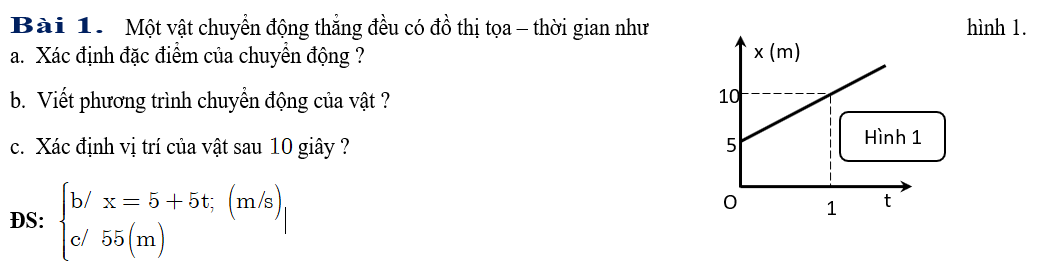 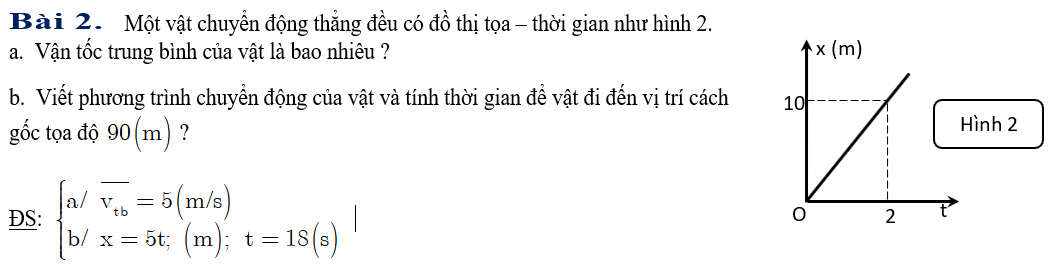 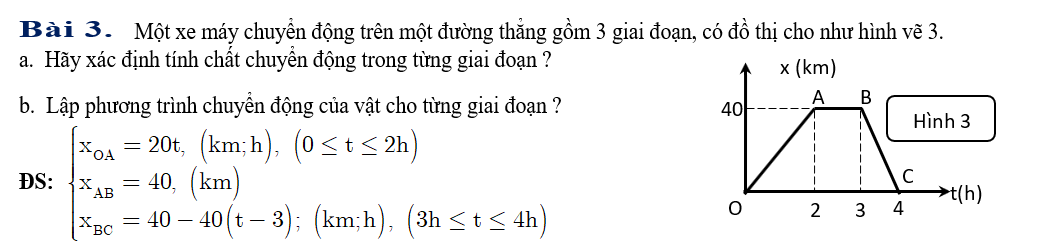 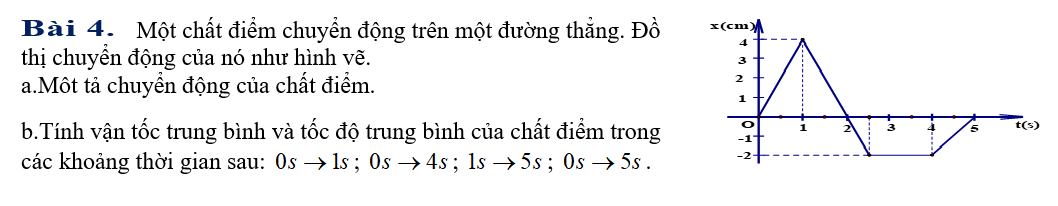